Chapter 10: The Geography of Religion
Many people define themselves primarily in terms of religious affiliation. Religious beliefs order society.
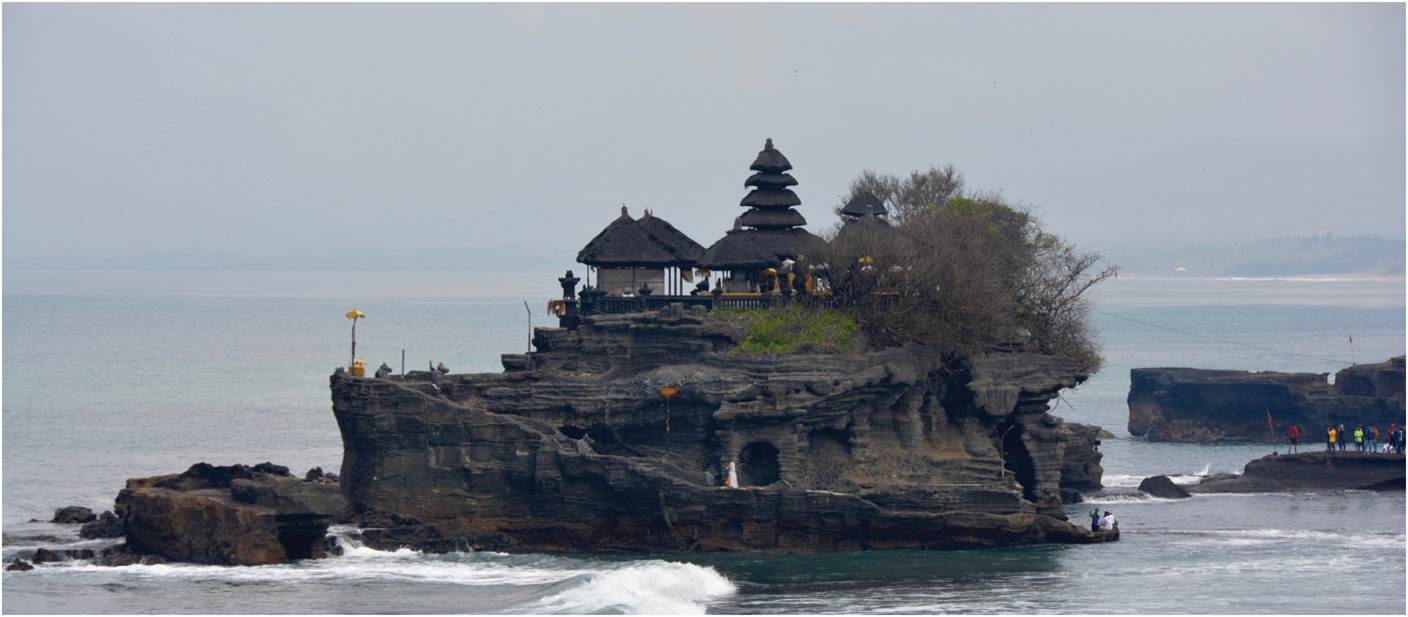 Hindu temple in Bali, Indonesia.
Expanded by Joe Naumann, UMSL
[Speaker Notes: Chapter 10 Opener]
Chapter Learning Objectives
Describe the three types of religion, their origins, and global distributions.
Explain the differences that exist within each major religion.
Consider the ways that religion is used to interpret the environment, to organize and regulate spaces.
Discuss the complex reasons why religious conflict occurs over space.
Reflect on how religious beliefs and practices inform social dynamics and affect social relations.
Religion—transmitter of culture
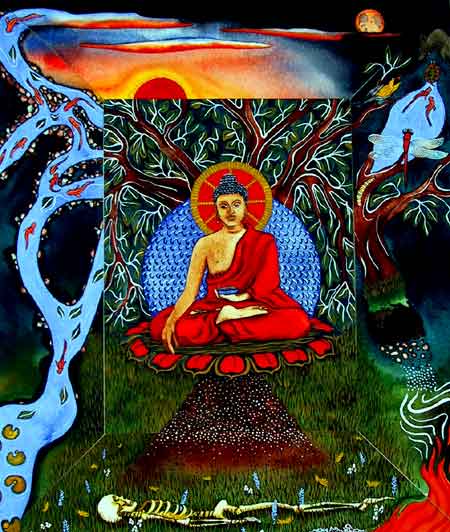 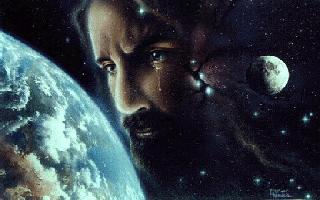 3
The Geography of Major Religions
Three broad types
Animist religions
Great religions of Asia
Monotheism 
Traits of all religions 
Core of believers
Global diffusion
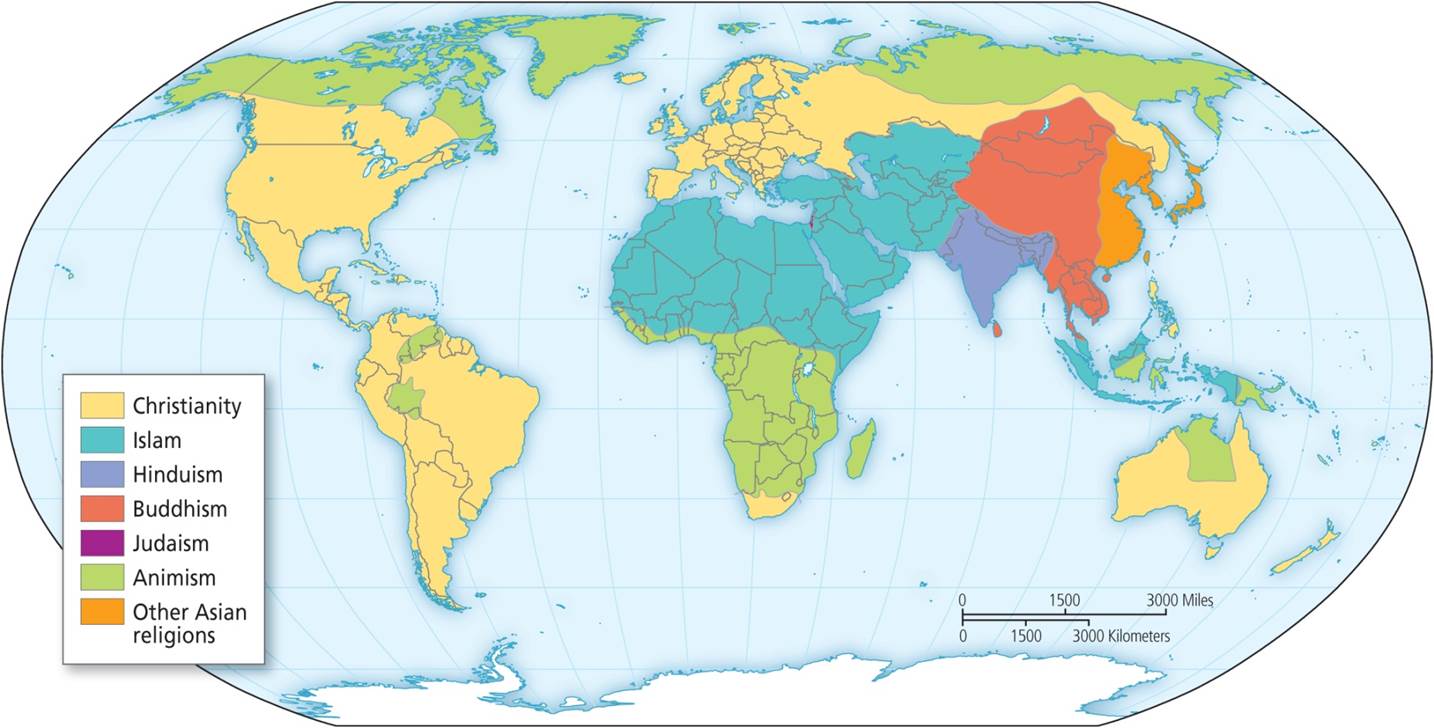 Main world religions.
[Speaker Notes: Figure 10.2]
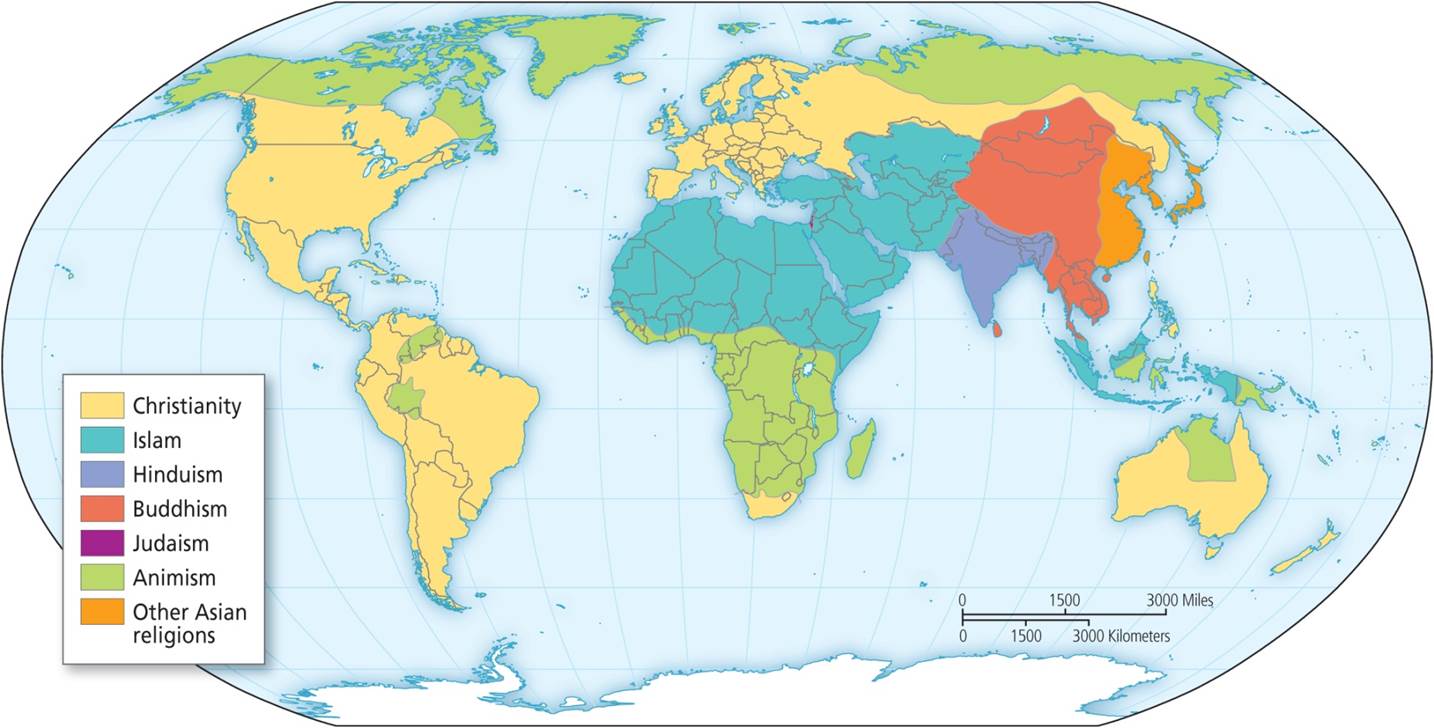 Main World Religions
Shows the main religions across the world and reveals how the traditional animists are now restricted to more peripheral and marginal lands of desert, tundra, and rainforest.
[Speaker Notes: Figure 10.2]
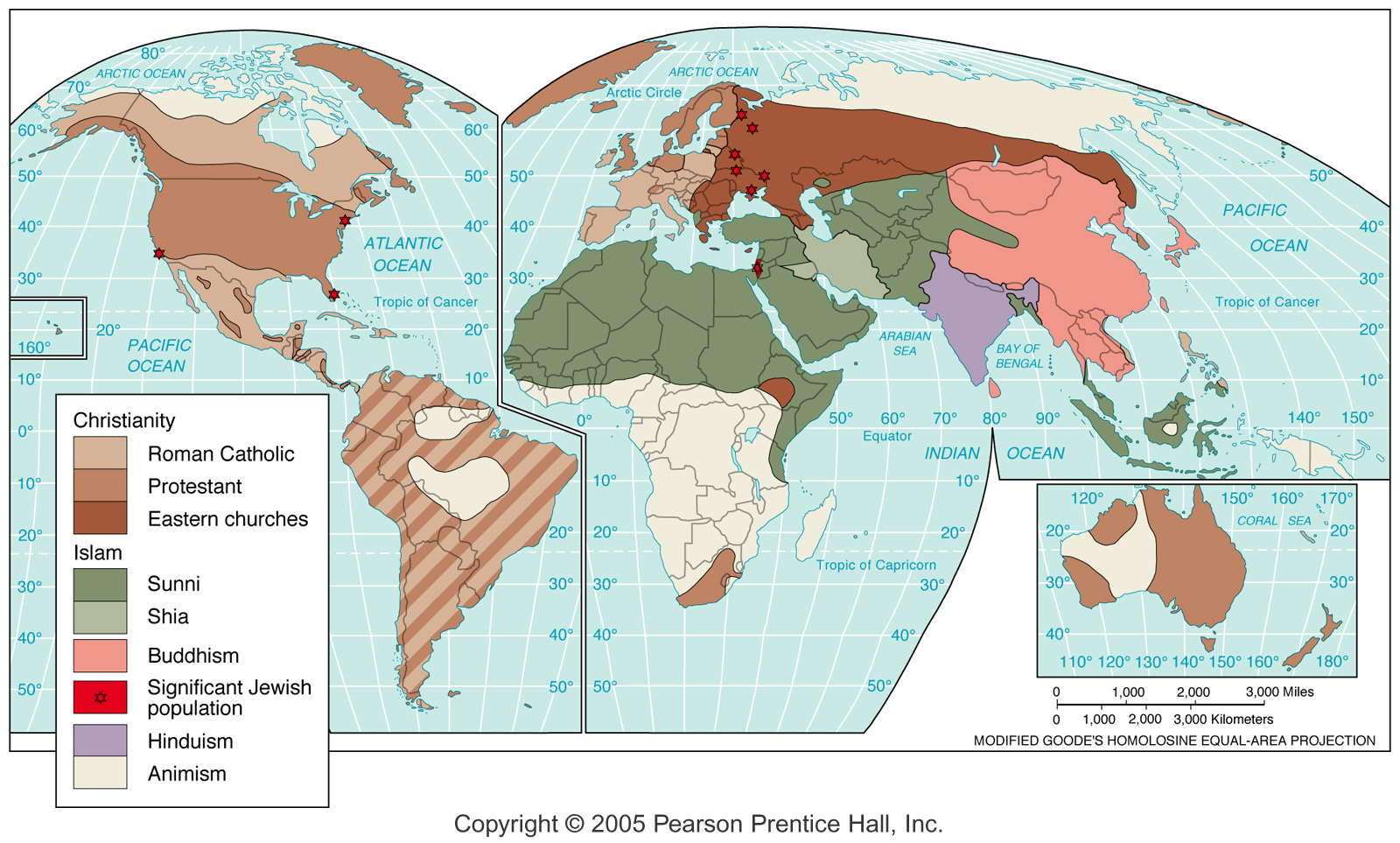 Religion Regions
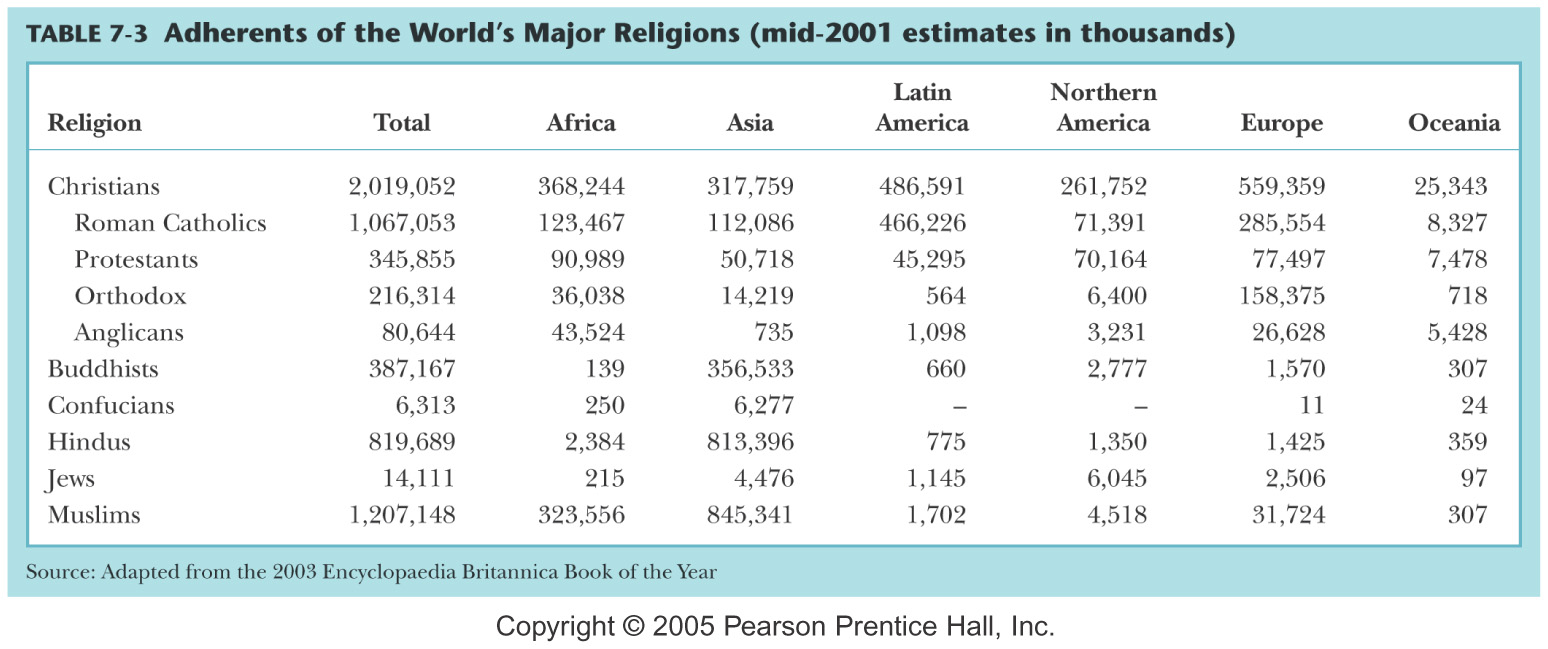 World’s Major Religions
Systems of beliefs guiding behavior
Orthopraxy (correctness of action or practice)
Behavior oriented
Orthodoxy (“correctness” of belief or verbal expression)
Theological/philosophical
Fundamentalism -- the strict maintenance of the ancient or essential doctrines of any religion or ideology.
Secularism -- a philosophy or world view that stresses human values without reference to religion or spirituality
8
Religions
Classification and Distribution of Religions
Universalizing: Christianity, Islam, Buddhism all proselytize 
Christianity is currently the most widespread 
In Africa, Islam is the fastest growing
In SubSaharan Africa - Christianity
Ethnic:  Judaism, Hinduism, Shintoism
Tribal (traditional animistic) – small-size ethnic
9
Major Religions: Commonalities
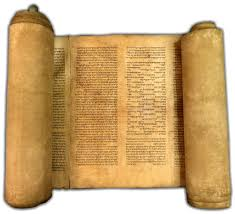 Religions have a tendency to splinter
Have a founder or key figure 
Have scriptures
Have rituals
Have structures for prayer or religious rituals
Teach a form of the Golden Rule
Prize Peace
10
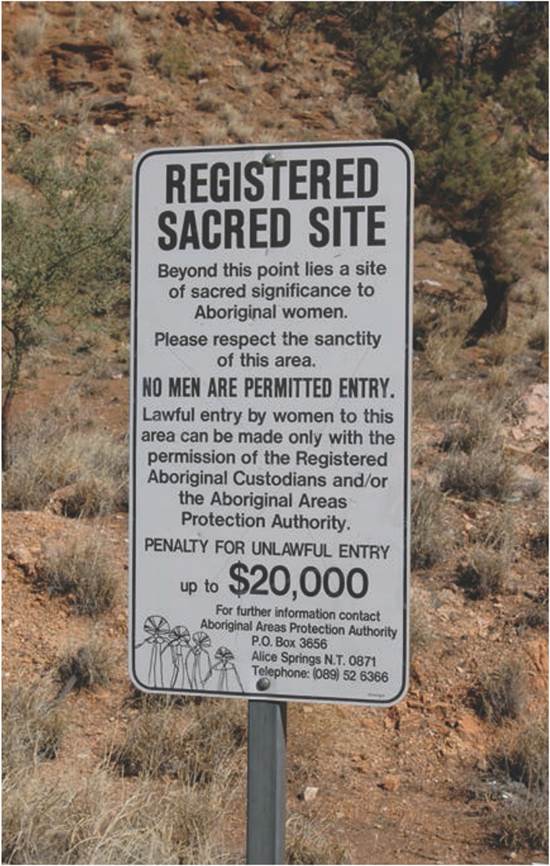 The Geography of Major Religions
THE ANIMIST TRADITION
Space and nature are sacred
Cosmologies of hunting-gathering societies
Not exempt from environmental overuse
Traditions are transformed and reinterpreted
Inform today’s environmental movement
Religio-ecological mainstream incorporated reinterpreted elements from the ecology of animists
Role of the Shaman in danger
Sacred site in Alice Springs, Australia.
[Speaker Notes: Figure 10.1]
Alternative Visions
Huichol Indians of western Mexico
Impacted by Columbian Encounter, still retain belief system 
Form of animism sees landscape as sacred
Value working with nature – in harmony
Do not try to dominate nature
Resistance to silver mining proposals
Competing notion of the environment as commodity
Navajo example (like mysteries? Read Tony Hillerman novels & learn about Navajo culture too)
Evil Is seen as the result of being out of harmony with nature
Shaman has ceremonies believed to restore harmony
The Geography of Major Religions
THE RELIGIONS OF ASIA
Indic region of northern India
Center on Indus Valley
Crossroads
Hearth of 4 religions
Hinduism
Buddhism
Other Asian religions like Sikhism and Jainism
Spread throughout the world
Changes ritual and practice
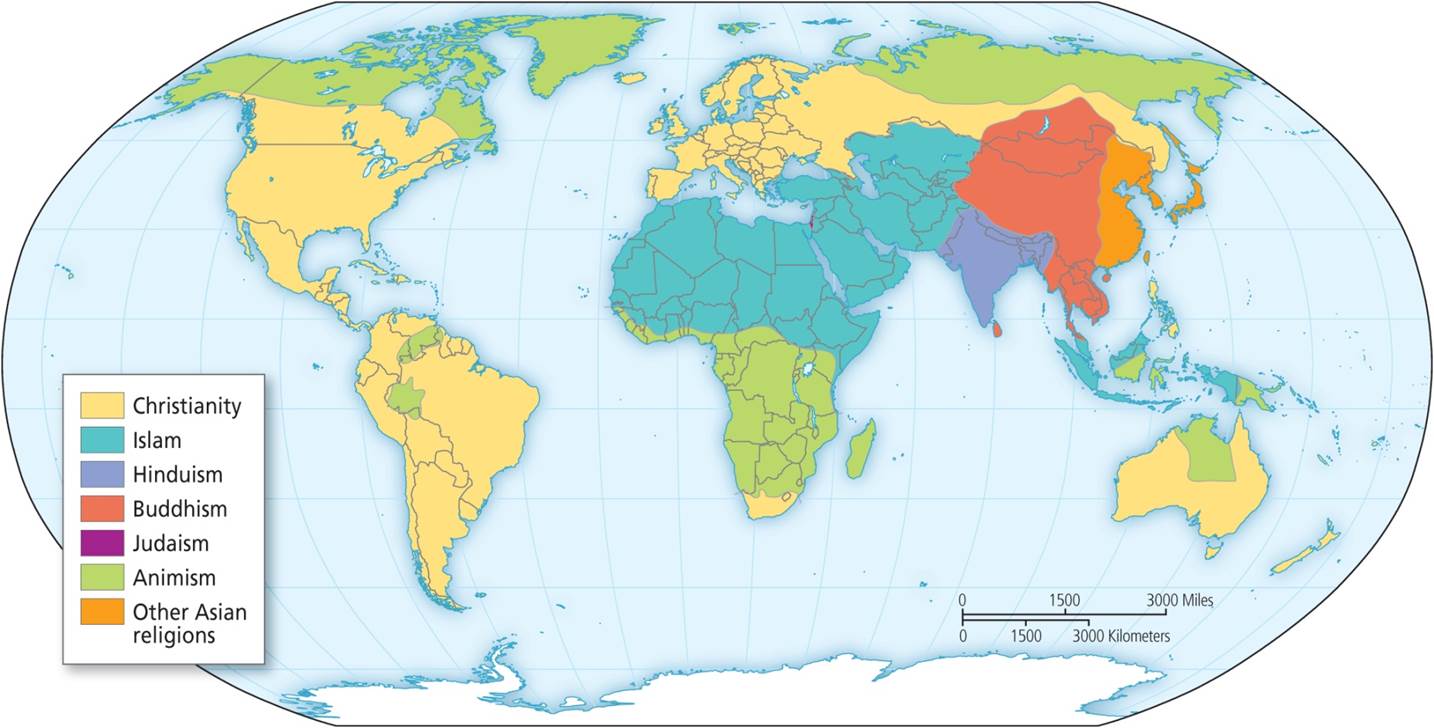 Main world religions.
[Speaker Notes: Figure 10.2]
Hinduism
Oldest of the world’s current religions
Practice Ahimsa – reverence for all living things. Refrain from killing animals (including humans) if possible.
Worship very individualized – no set required rituals or practices.
Do not proselytize & no known “founder”
Hinduism 
Most ancient religious tradition in Asia (world?)
Vedas – Hindu sacred texts
May be viewed as monotheistic
Castes
Brahman, priestly
Kshatriya, warrior/ruler
Vaisya, tradesman and farmer
Sudra, servant and laborer
Untouchables (de facto 5th caste)
Central belief is in reincarnation
Transmigration of the soul
Cycles of creation – birth to death to birth
Role of dharma & karma
Effect on diet
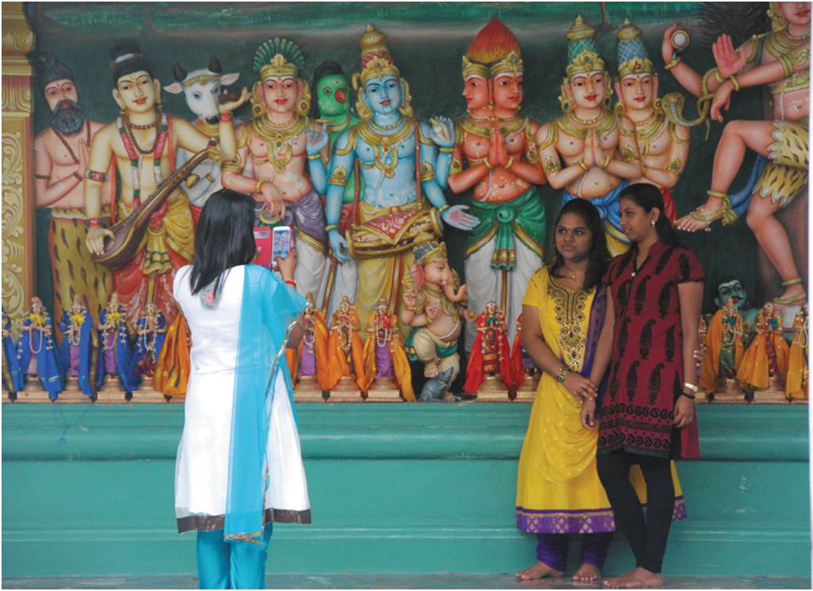 Hindu temple in Kuala Lumpur, Malaysia.
15
Characteristics of Hinduism
No clergy or religious requirements – 
No real splintering or sects
Can be practices in many ways & at many levels so there was no need to “split off.”
No concept of a personal God
Each individual is seeking to comprehend the ultimate reality while living out his/her dharma with the goal of union with Brahman, thus ending the cycle of reincarnation. Once one truly knows his/her true self, he/she unites with Brahman and is no longer reincarnated.
16
Dharma & Karma
Dharma – duty – received at birth according to which caste into which a person is born – no choice and no social mobility in the current lifetime: Example – a farmer
His son will be a farmer, period.
His daughter will only be able to marry a farmer’s son, period!
Karma – the law of consequences
A person who faithfully lives out his/her dharma will have good Karma and will be reincarnated in a favorable form i.e. a higher caste, a sacred cow, etc.
A person who doesn’t live his/her dharma (chooses a different path in life) will be reincarnated in a less favorable form i.e. lower caste, a snail, etc.
Monotheism?
18
Buddhism
More a philosophy of living than a religion. Teachings are about how to live properly and break the cycle of reincarnation – don’t deny God but consider it beyond understanding.
Founder: Siddhartha Gautama – a Hindu of the Ruler/Warrior caste
Sought to understand the causes of suffering and how to escape the cycle of reincarnation which resulted from unrelieved suffering.
The Geography of Major Religions
BUDDHISM
Offshoot of Hinduism
Spread across East and Southeast Asia
Distance from caste
Fundamental beliefs
Overtime and space, two major forms: Mahayana and Theravada
New form a response to British colonialism and Christian proselytizing
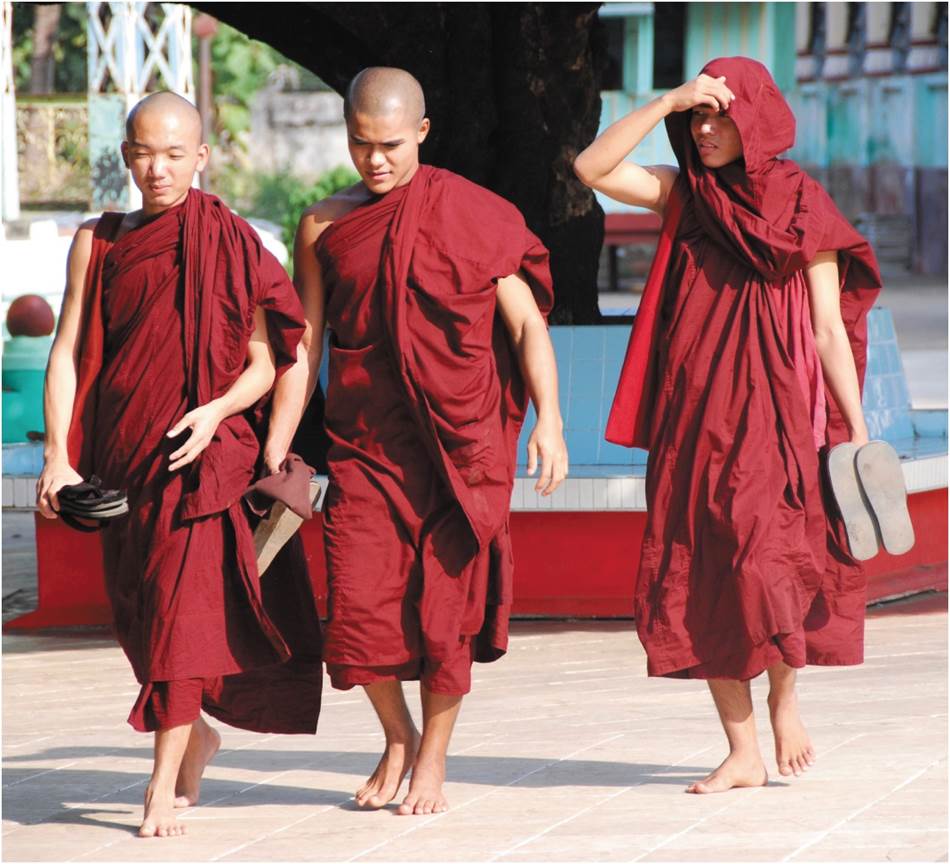 Buddhist monks in Yangon, Myanmar.
[Speaker Notes: Figure 10.4]
Siddhartha Gautama – Kshatriya Caste
Referred to as “The Buddha”
Buddha – anyone who becomes enlightened
Rejected the idea of a caste system – start on a level playing field
Four Noble Truths (Siddhartha’s understanding the suffering cycle)
Life involves suffering (an indisputable fact)
Cause of suffering is desire (craving) 
Elimination of desire ends suffering & reincarnation – Nirvana 
Right thinking and behavior eliminate desire
Diffused from India – later practically eliminated in India (Mongol invasion which brought Islam to India.
21
The Way (the 8-Fold Path)
The threefold scheme of morality
1. Right understanding
2. Right thought
Faith
(initially)
Wisdom: III
(ultimately)
3. Right speech
4. Right bodily action
5. Right livelihood
Morality: I
6. Right moral effort
7. Right mindfulness
8. Right concentration
Meditation: II
Follow the Eight-Fold Path to end desire or craving
22
Scriptures: Vinaya (discipline) – expanded later
Branches:
Theravada (south) – monk seeks own deliverance ( closer to the teachings and example of Siddhartha Gautama) – all males spend some time as a monk – a week to a lifetime
Buddhist nuns – not all women get involved
Mahayana (north) – role of bodhisattvas & ritual (somewhat syncretic) more focused on orthopraxy
Zen Buddhism – the Japanese version
Tibetan Lamaism – example of syncretism – use of prayer flags and prayer wheels
23
The Geography of Major Religions
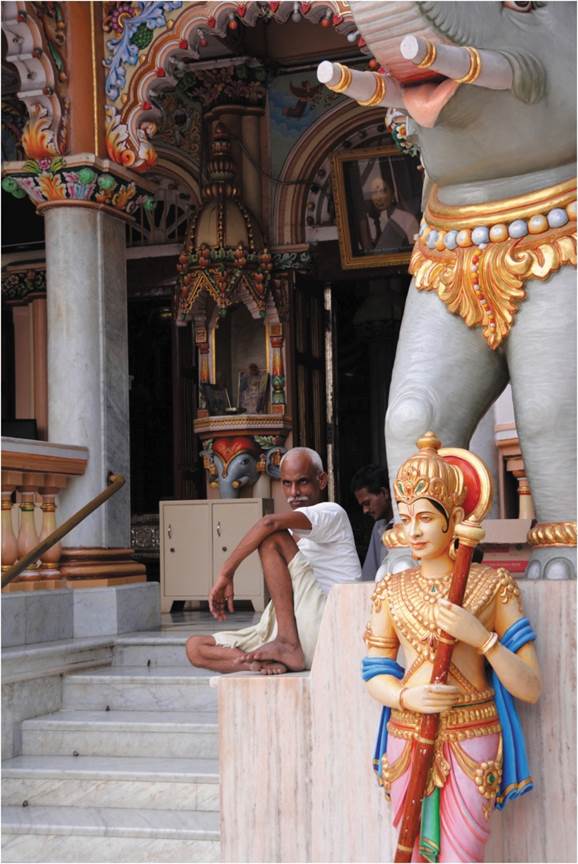 OTHER ASIAN RELIGIONS
In South Asia (somewhat related to Hinduism)
Sikhism: combines Hindu and Muslim qualities
Jainism: ancient religion teaching extreme form of nonviolence
In East Asia
Shinto: Japan’s traditional religion
Confucianism: philosophy and religion stressing family loyalty and social harmony
Jain Temple in Mumbai, India.
[Speaker Notes: Figure 10.5]
Where?
Other Eastern Religions
Jainism - India
Sikhism – Punjab region of India & Pakistan
Confucianism – China (basically a philosophy of living)
Taoism – China 
Shinto – Japan 
Zoroastrianism – Iran
Baha'i – Iran
Animism and Shamanism (usually in remote areas) – not only in Asia
Animism  
Belief in influence of spirits or spiritual forces in all creation
Shamanism
Shaman
26
The Geography of Major Religions
Semitic region is hearth of 3 global religions
Judaism
Christianity
Islam
Abrahamic religions
Monotheistic
Religious beliefs in texts
Myths and shared stories
Same figures, varied tellings
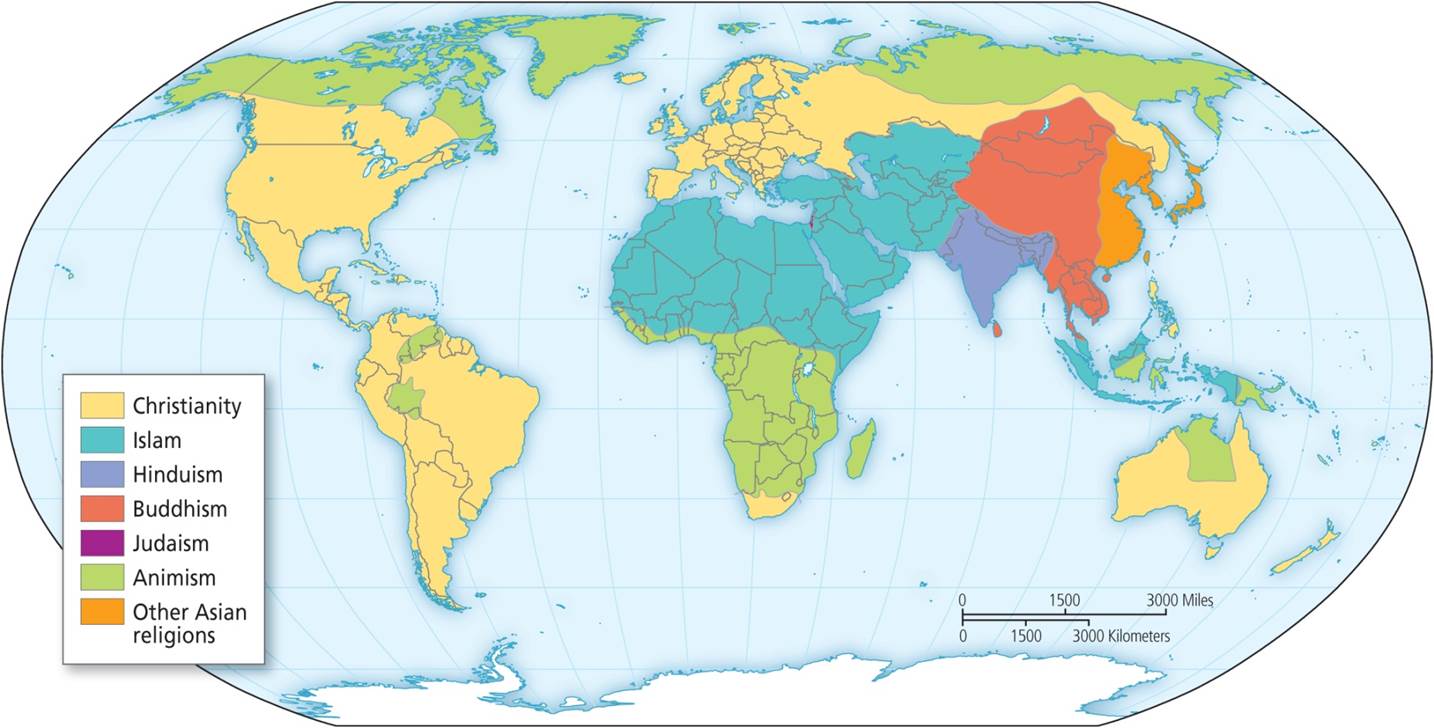 Main world religions.
[Speaker Notes: Figure 10.2]
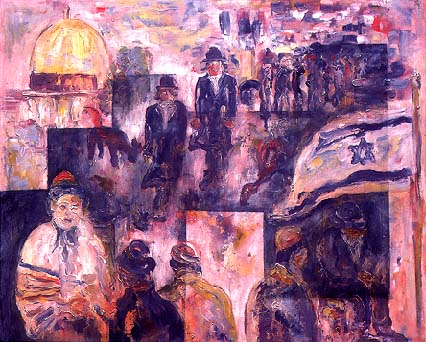 Judaism
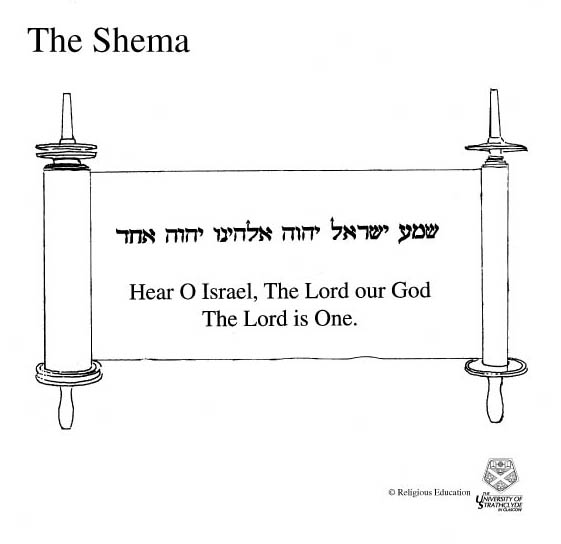 28
The Geography of Major Religions
JUDAISM
Monotheistic but not universalizing religion 
Early Mesopotamian urbanists
Purposeful nature evidence of an all-powerful God testing their faith
Environmental disasters like floods, famines
Forced dispersing throughout Middle East, later Europe and the New World
Ages of conflict and discrimination, culminated in Holocaust
Creation of Israel 1948 and Zionism
Jewish diaspora and “Israel lobby”
14 million adherents
Monotheistic (claims to the oldest one)
Based on covenant with Abraham
Scriptures: Torah – 5 books of the “Law”
Genesis, Exodus, Leviticus, Numbers, Deuteronomy
Sects
Orthodox, Conservative, Reform
Israel – More Jews in New York City than in Isreal
Homeland for Jewish people
Created 1948
Conflict between Israel and Palestine
30
Jewish Worship
Synagogue came into existence during exile after the temple, which had previously been the center of worship, had been destroyed and many Jews had been taken to Babylon as captives.
31
Jewish Sects
We will concentrate on the three major sects found in the USA:
Orthodox
Conservative
Reformed
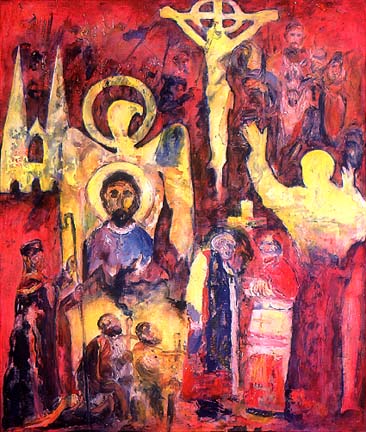 Christianity
Originally a sect of Judaism – the separation into separate religions came somewhere around 60-80 C.E.

Spread in the eastern part of the Mediterranean and Rome. Became the official religion of the Roman Empire shortly after 312 C.E. under the Emperor Constantine and based on the Nicene Creed.

Latin speaking churches and Greek speaking churches separated around 1055 C.E. over the authority of the Bishop of Rome (Pope). West called Catholic, and East called Orthodox.

Martin Luther in 1517 posted his 95 Theses for debate. Thanks to the printing press (a relatively new invention) his 95 areas of dispute with the official Catholic church became widespread. While his intention was to reform the church (he was a Catholic priest and professor of theology), it ended up in another major split in Christianity: Protestant Christianity
34
The Geography of Major Religions
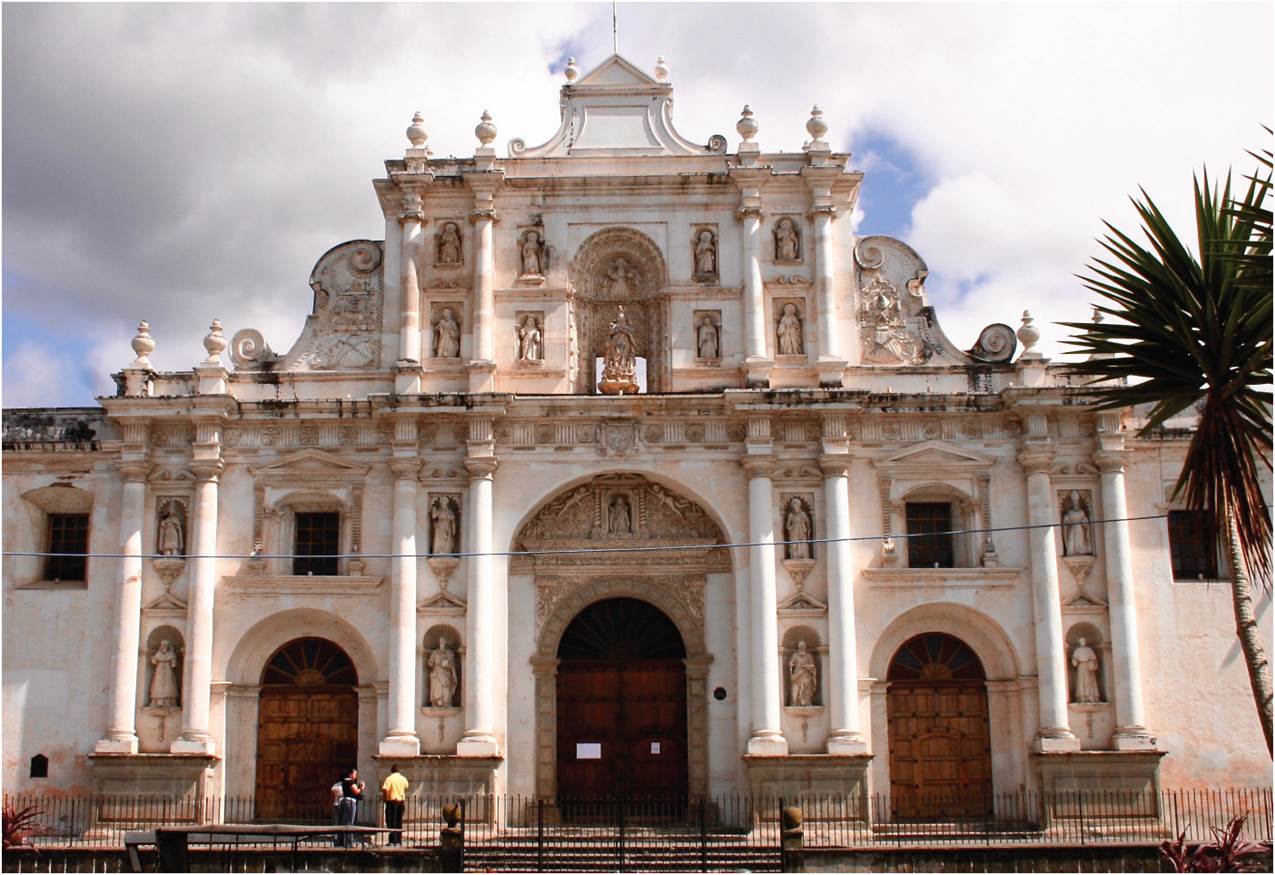 CHRISTIANITY
Expansionist religion
Judaic sect on edges of the Roman Empire
Spread along trade routes
Eventually official religion of empire
Exporting during the European colonialism
Some places resisted, some created blends
St. Joseph’s Cathedral in Antigua, Guatemala, first built in 1594.
[Speaker Notes: Figure 10.6]
7 Sacraments
Roman Catholics, the Anglican Communion, Eastern Orthodox recognize and administer all seven, others may not 
Baptism (all require Baptism – they differ on how it is administered)
Communion (all practice it but differ on frequency and meaning)
Reconciliation (confession) – one on one is not required by most
Confirmation -  only practiced by those who baptize infants
Matrimony – it may not be considered “sacramental” by some
Holy Orders – Ordaining priests or ministers (not all are ordained)
Rite of the sick – administered to chronically ill or seriously ill or dying persons – its prays for healing (physical, spiritual, or both)
Emerged from Judaism – Jesus was a Jew!
Coptic Church
Founded in Alexandria in CE 41
Still present in Egypt and Ethiopia
Official religion of Roman Empire – 312 CE
Facilitated geographical spread
Model for its bureaucratic structure 
Split with Eastern Orthodox 11th century CE
Dark Ages – preserver of European culture
Protestant Reformation 1517 CE
Significant growth in Africa, Asia and Latin America
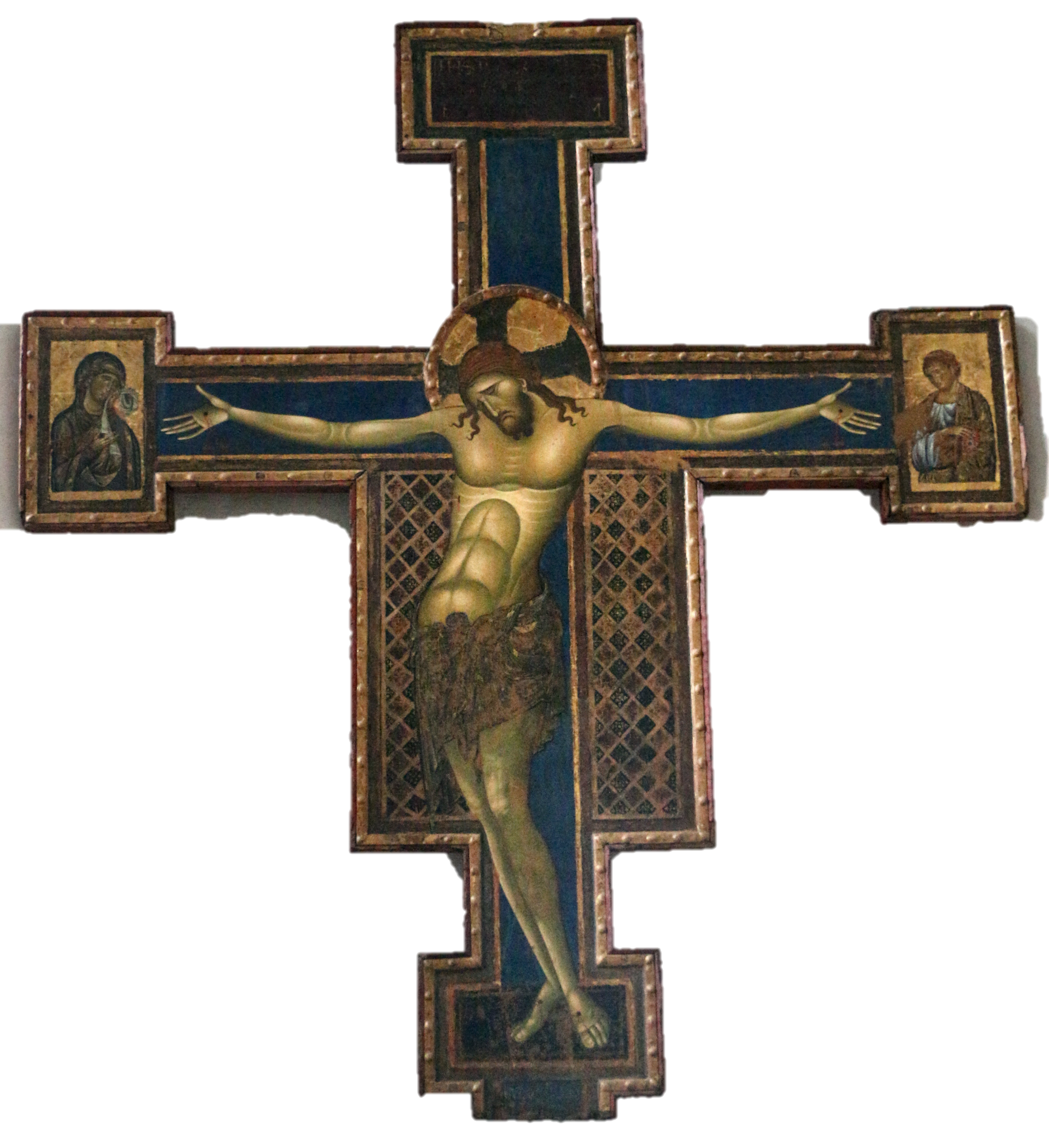 37
Christian Fundamentals
Areas of almost complete agreement
Sacraments of Baptism & Matrimony
Monotheism involving one God in a trinity of persons (referred to as a mystery)
Blessing and sharing bread and wine at least in memory of Jesus sacrifice
Jesus was/is 100% God and 100% human
Salvation comes from belief in and acceptance of Jesus as one’s savior
There will be a second coming at the end of time
38
Christian Denominations
Coptic
Eastern Orthodox
Greek, Serbian, Russian, Armenian, etc.
Roman Catholic – Latin Rite & Greek Rite
Largest single denomination in the USA
Protestant – hundreds of denominations
Luther, Calvin, Zwingli, etc.
Peripheral – significant differences from the mainstream Christian denominations
Mormon, Jehova Witnesses, etc.
39
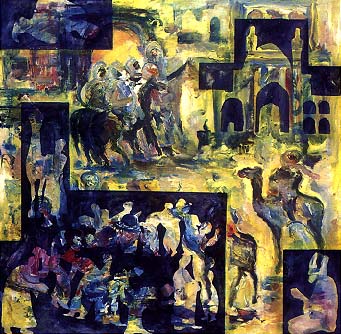 Islam
Youngest of the Abrahamic religions
Angel Gabriel reveals God’s final teachings to Muhammad and he preaches against the pagan polytheism being practiced in Mecca.
622 C.E. is given as the year of the beginning of the Muslim calendar.
Hijra, Muhammad flees for his life to Medina and converts the people there.
41
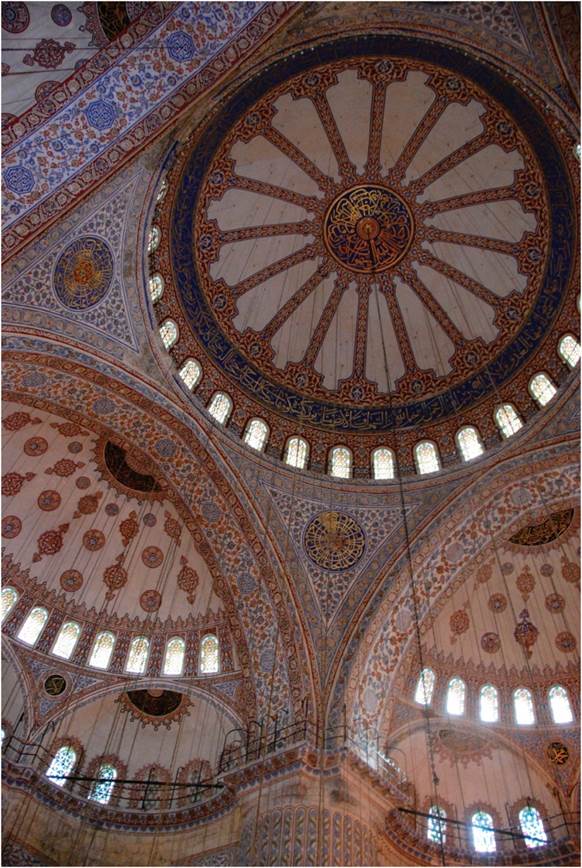 Islam
ISLAM
Universalist religion
Muhammad and the Quran in Arabic
Spread through imperial expansion
Related spheres of religious and politics
As it diffused from the core, it was influenced by local traditions
The interior of the Blue Mosque, Istanbul.
[Speaker Notes: Figure 10.7]
influence of local culture
Appropriate dress for women: the Quran only says that women  should dress modestly. Modestly means different things in different cultures,.
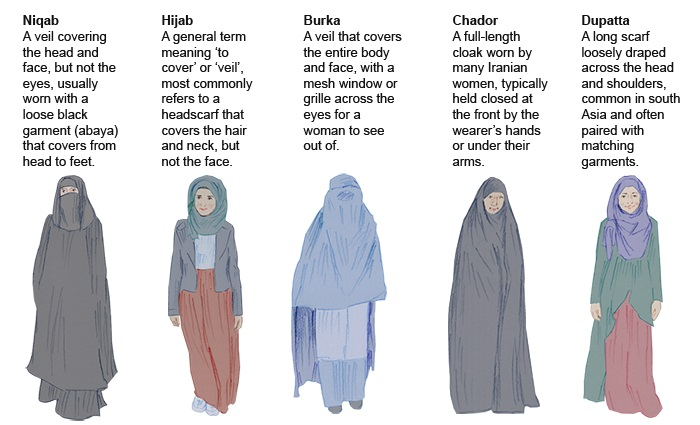 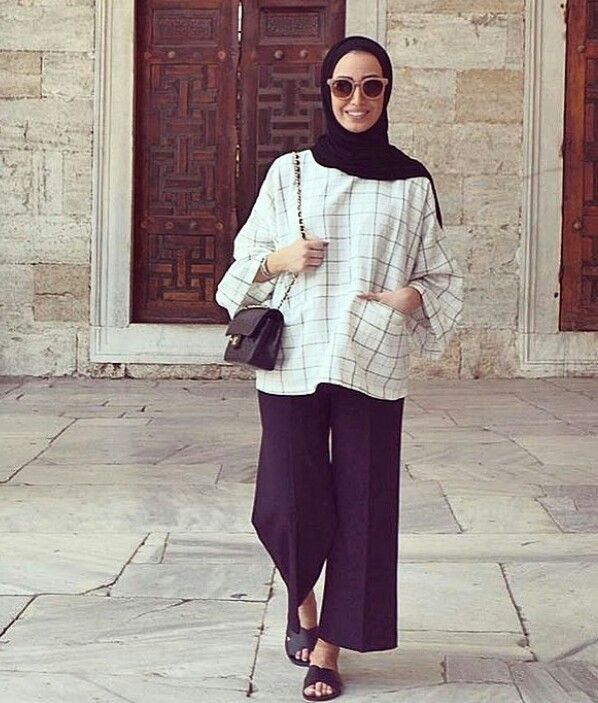 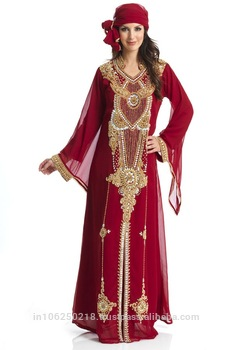 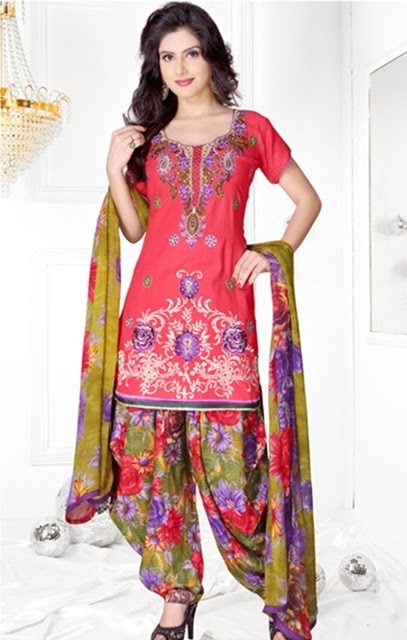 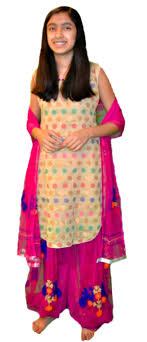 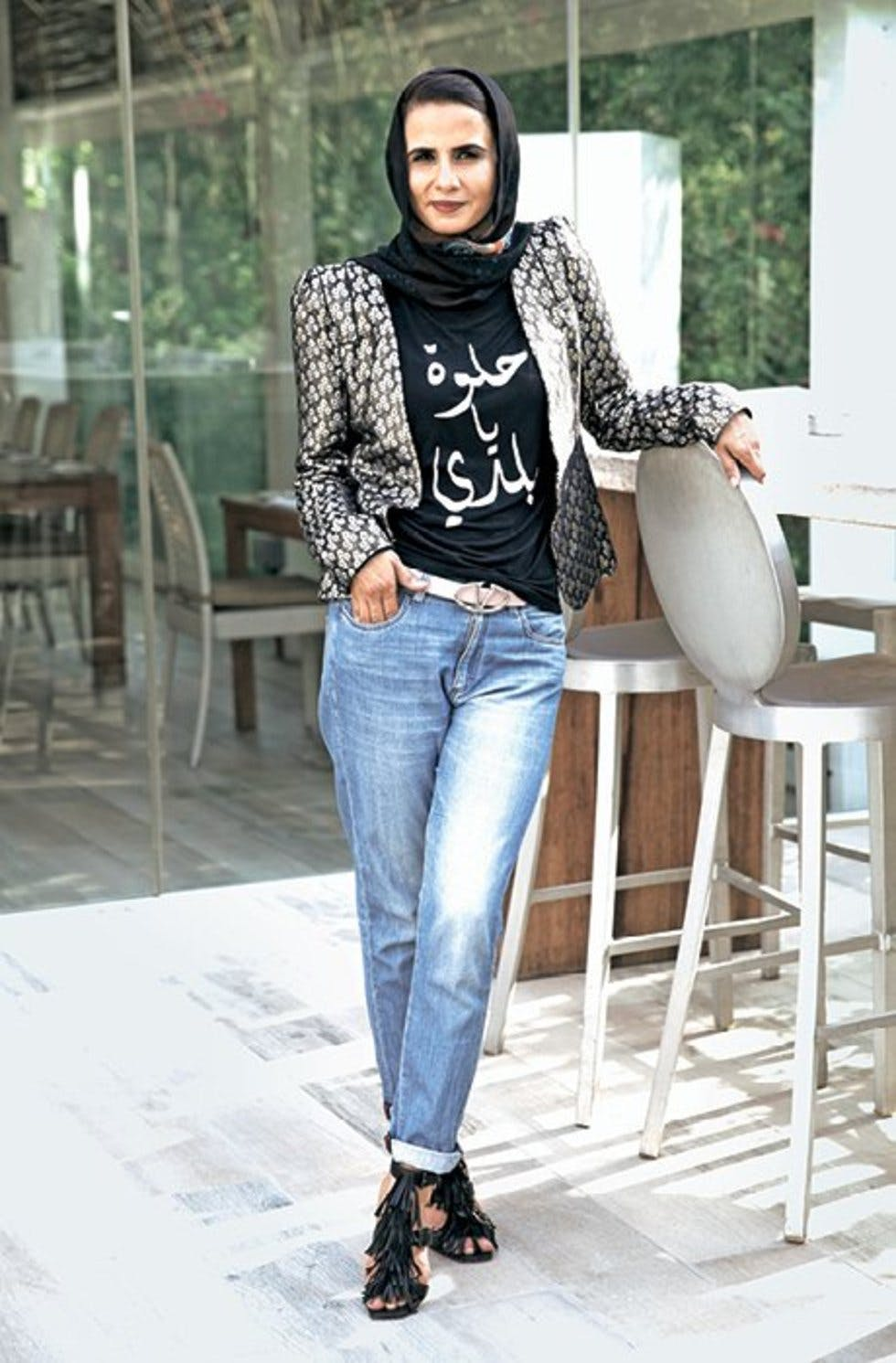 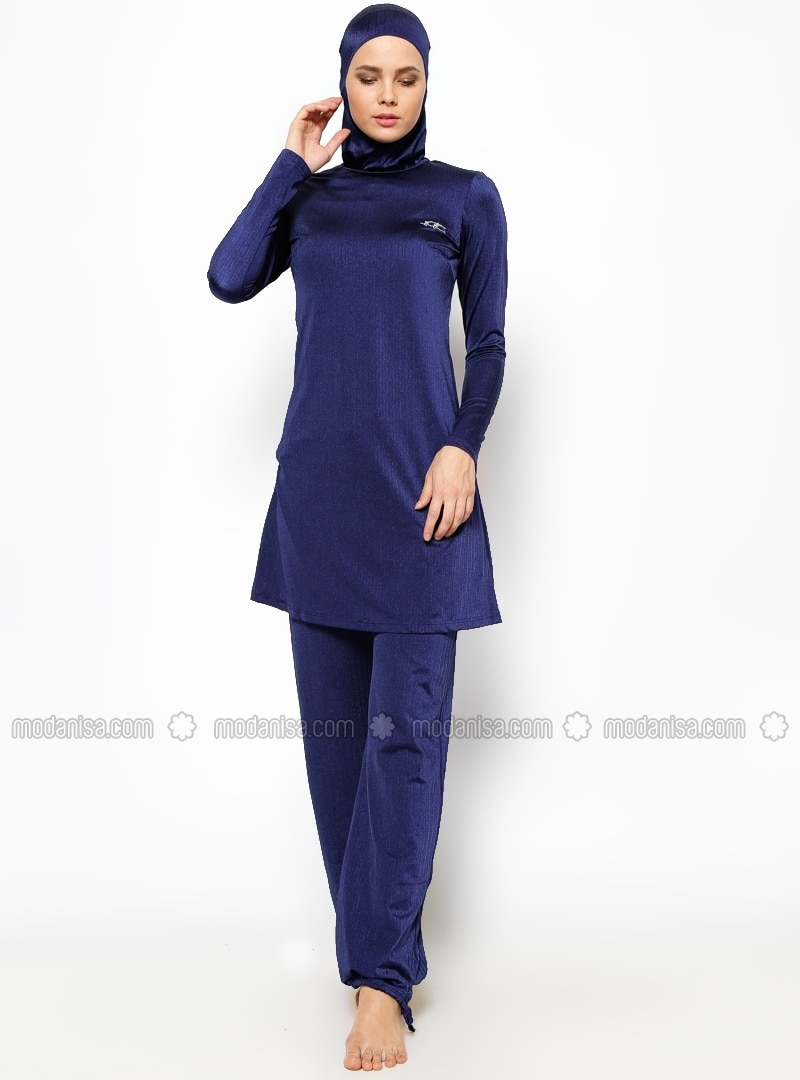 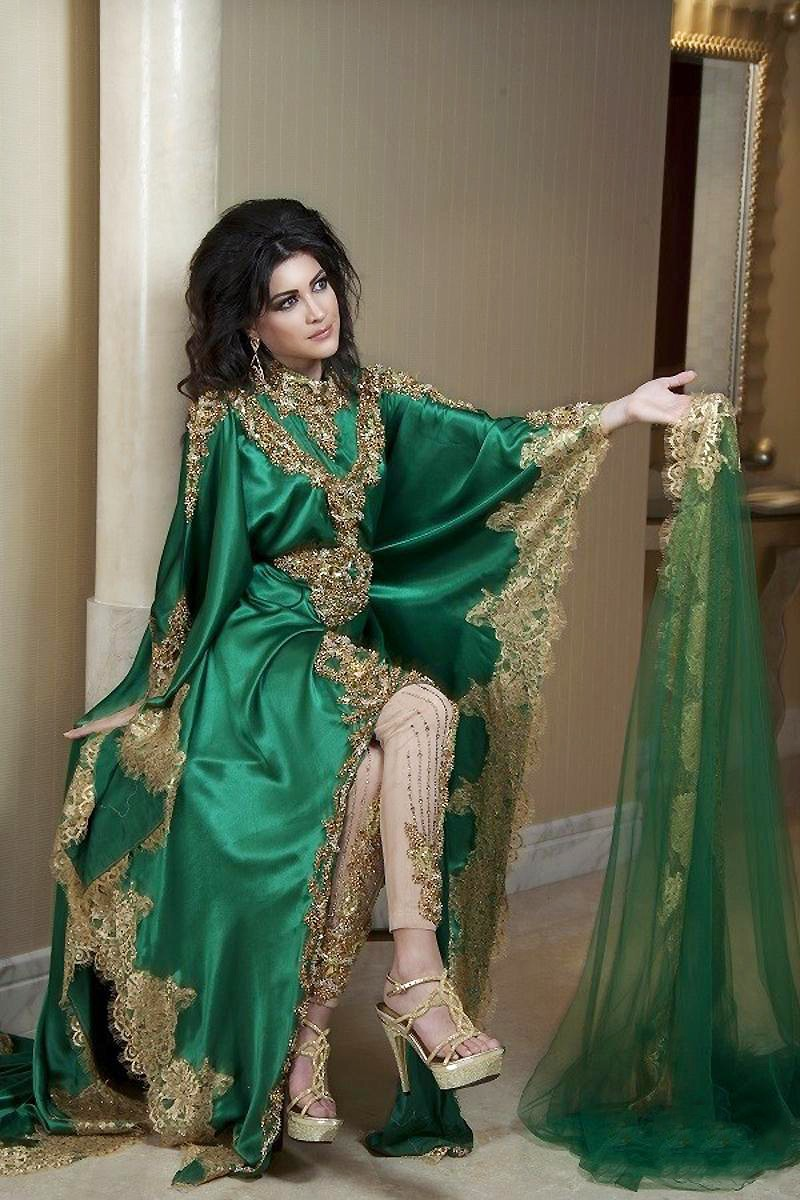 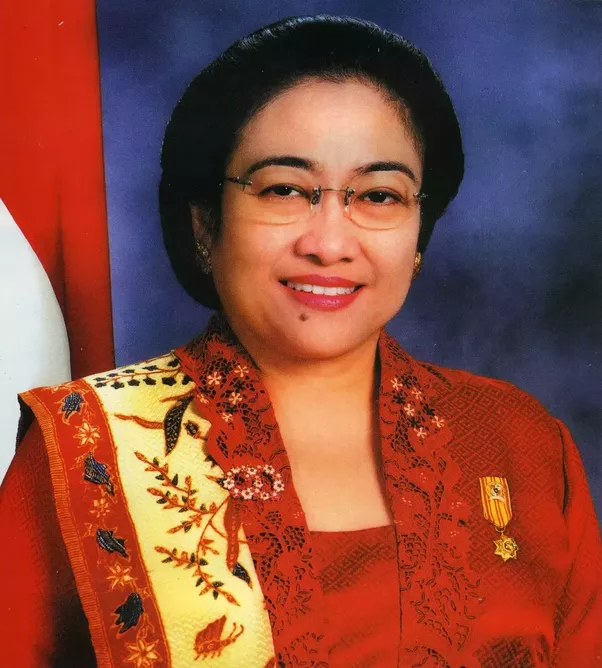 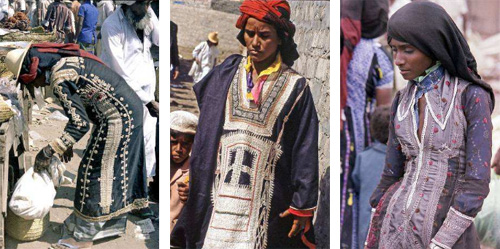 First lady of Indonesia
Islam
Muhammad the final prophet– 622 CE
Allah (word for God)
Monotheistic 
Major Sects: Sunni – 85% and Shiite – 15%
Koran (only in Arabic) is sufficient to direct all aspects of life
No clergy or building required
Jews & Christians – people of the book (supposed to be respected and not persecuted according to Muhammad)
45
Five Pillars
Five Pillars of Islam
Belief in one God
Five daily prayers facing Mecca
Generous alms (help to poor)
Fasting during the holy month of Ramadan
Pilgrimage to Mecca (hajj)
And, of course, read and follow the teachings of the Quran.
46
The Geographies of Religious Belief
Scale and regional variation of belief

The Sunni-Shia Split in the Middle East
Both share basic tenets of Islamic teaching
Division was over who would be next prophet
Sunni dominates in number of followers
Shia found in pockets in the Middle East region
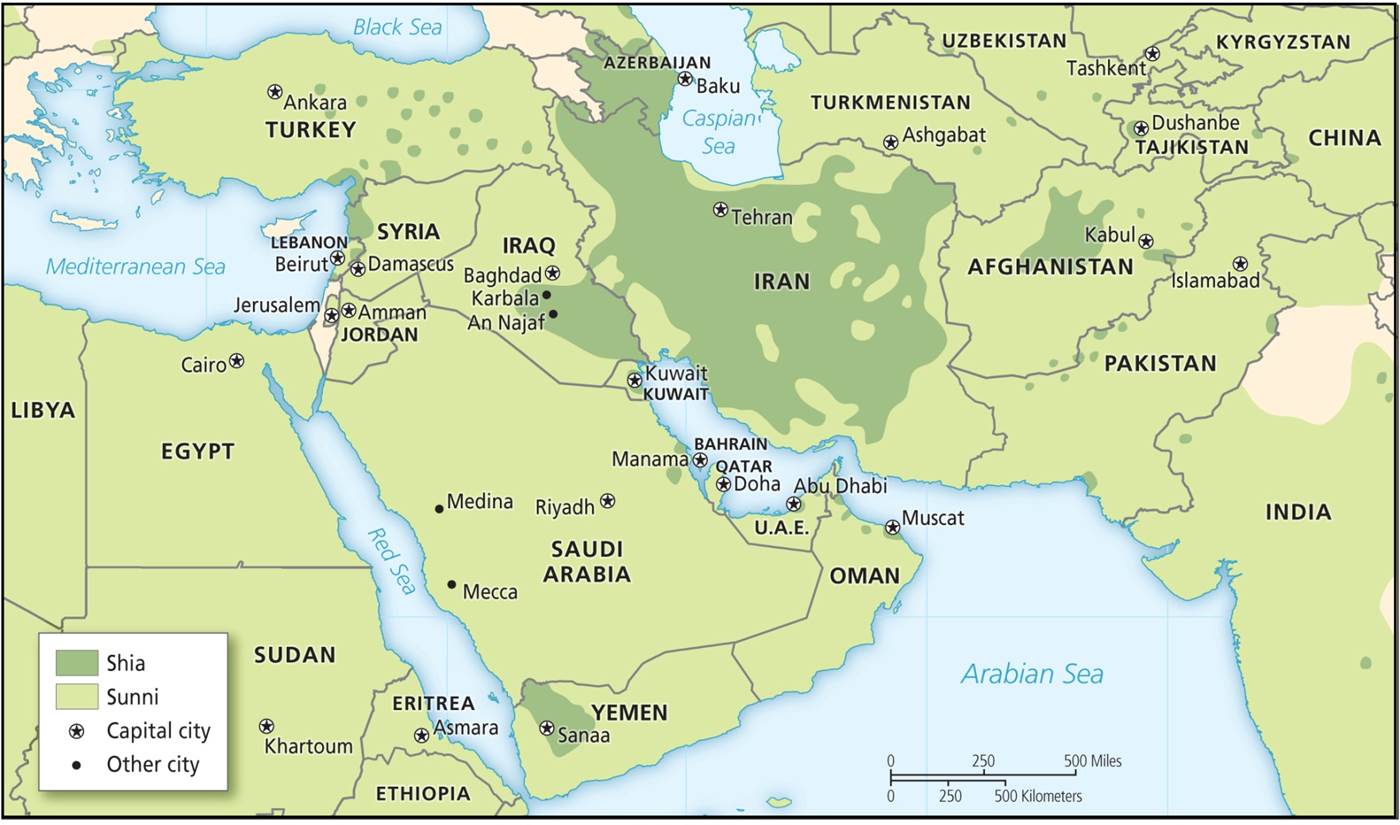 The Geographies of Religious Belief
The Sunni–Shia divide in the Middle East.
[Speaker Notes: Figure 10.8]
The Geographies of Religious Belief
The Case of the USA: distinct regional groups 
Reflect settlement patterns
Mormons in mountain West
Bible Belt Baptists south of the Mason-Dixon Line
Lutherans in upper Midwest
Growing Catholicism associated with Hispanic immigration
Catholic and Jewish presence is more noticeable in large metropolitan areas
New York, Chicago, St. Louis, Boston, New Orleans, etc.
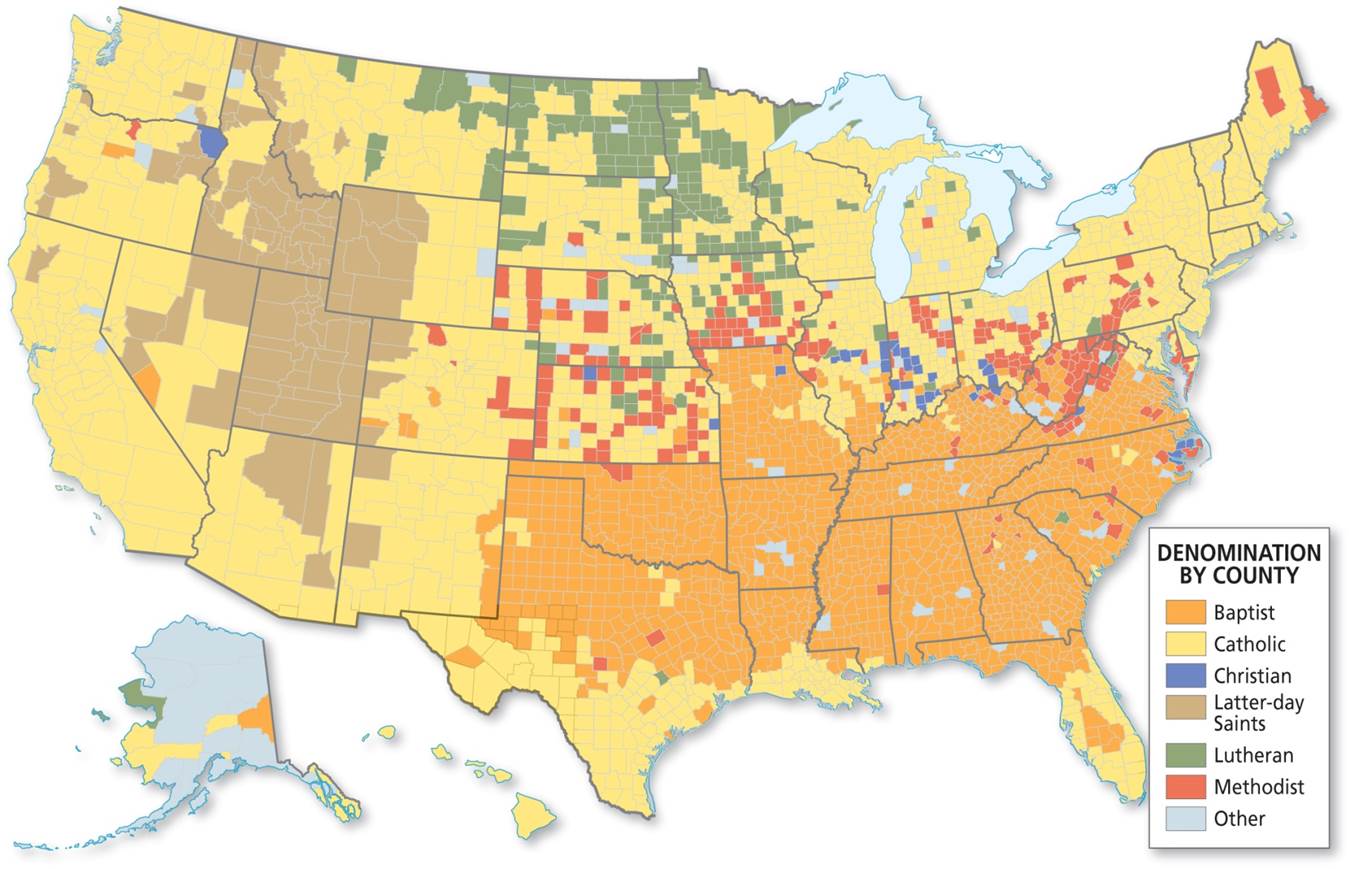 Majority religious affiliation in every county in the United States.
[Speaker Notes: Figure 10.9]
The Geographies of Religious Belief
Affiliation differences at regional and local levels
Place influences religious practice and wider politics
Religion and Urban Public Space
Religiosity declines with modernization, urbanization
Yet urban spaces also include sacred sites or public displays of faith communities
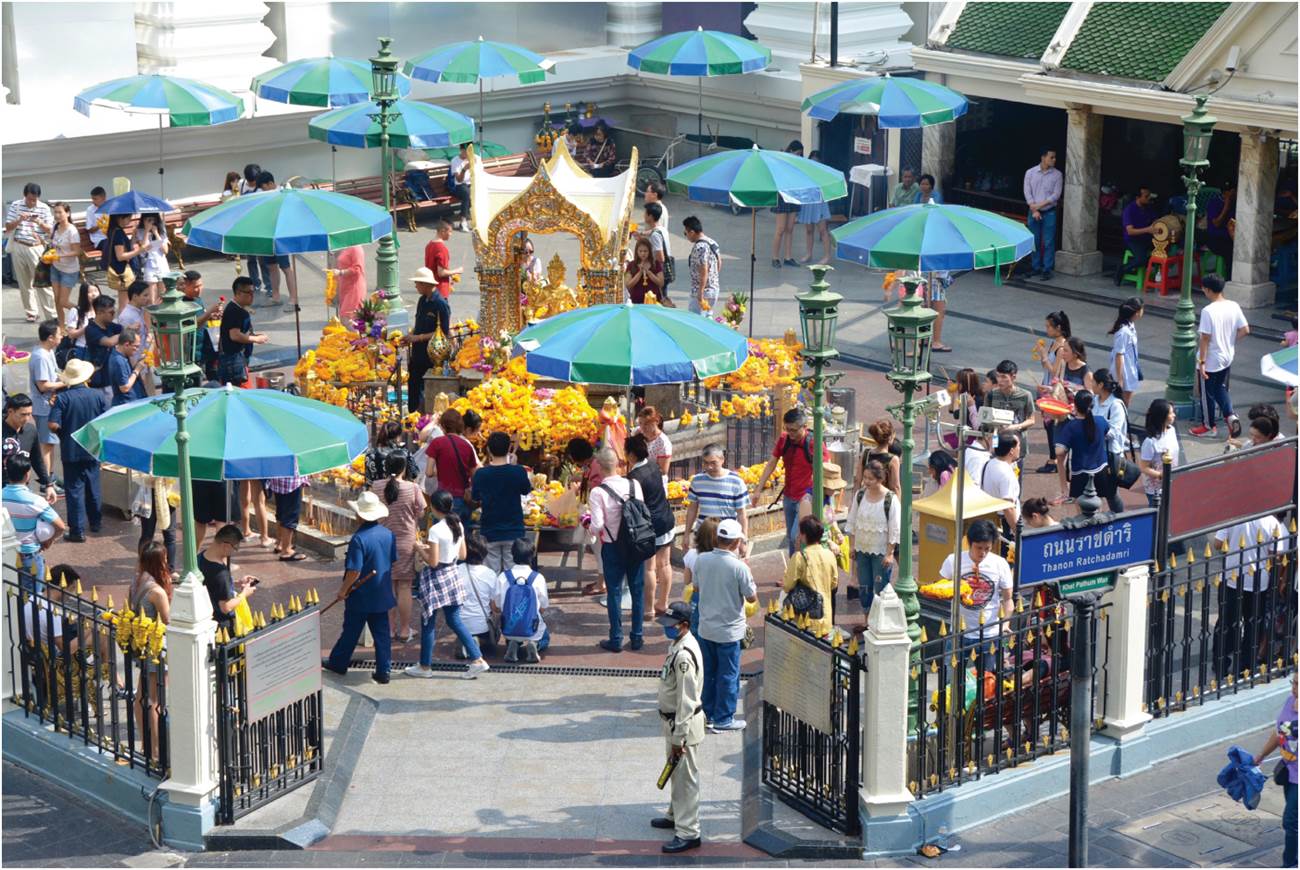 Shrine in downtown Bangkok, Thailand.
[Speaker Notes: Figure 10.10]
The Religious Organization of Space
Religion and the Environment
Environmental change a major theme in sacred stories from animism, incorporated by universalizing religions
Sky-based monotheistic religions displaced more Earth-based beliefs of polytheism
From “ecstatic worship” to more formalized, authoritative forms
The “axial age” and rise of major religions
Reflect collective experience of living in city-states
Growing awareness of other regions and cities
Useful to empire to justify social hierarchy
The Religious Organization of Space
Sacred sites
Place-based animists filled landscape with spiritual significance
Universal religions separated sacred sites
Sites of overlapping significance
Source of friction
Jerusalem
Pilgrimage
Sacred sites become places of pilgrimage
Search for spiritual revelation through physical endeavor
World’s largest is the hajj, as Muslims make pilgrimage to Mecca
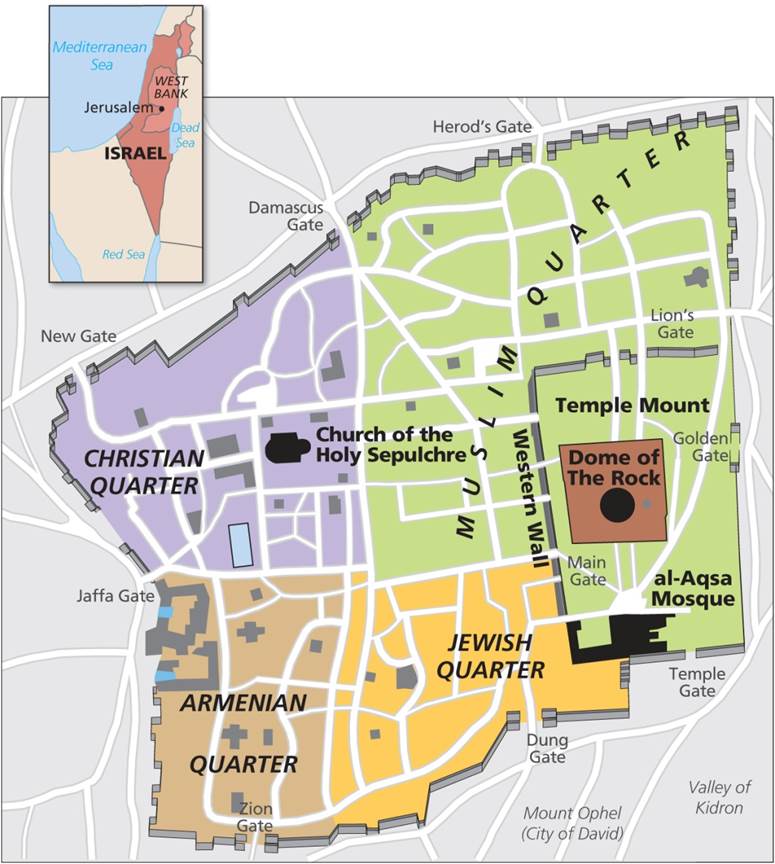 Jerusalem
Ancient history starts with physical site
An oasis near a mount
Overlapping sacred space of three world religions
Cycles of destruction and rebuilding
Center of conflict
Creation of Israel and Palestinian territory
Building of Jewish settlements a political act
Sacred sites in Jerusalem.
[Speaker Notes: Box 10.2 Figure]
The Religious Organization of Space
Variation in religious and secular spaces
Global variation in religion’s worth to self
Societies regulate religious practice in the public sphere
Each society varies in expression of public and private religious space
Rise of secular public spaces
Spatial Organization of Religion
Territorial administrative units of religion
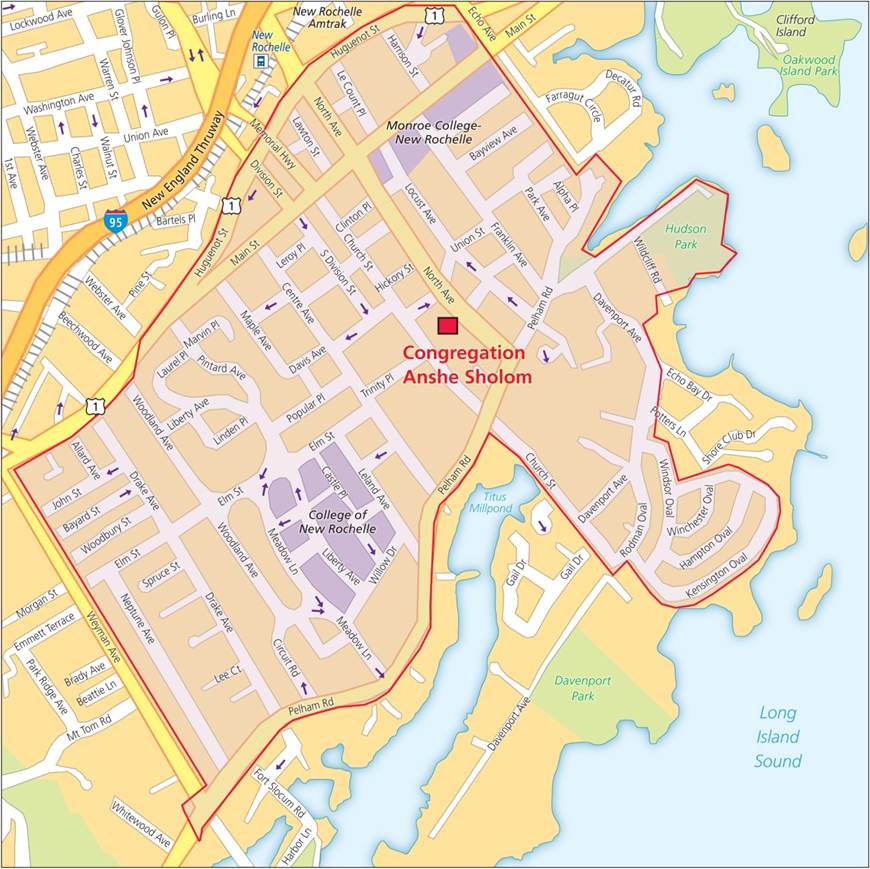 An eruv in New Rochelle, New York.
[Speaker Notes: Figure 10.11]
The Religious Organization of Space
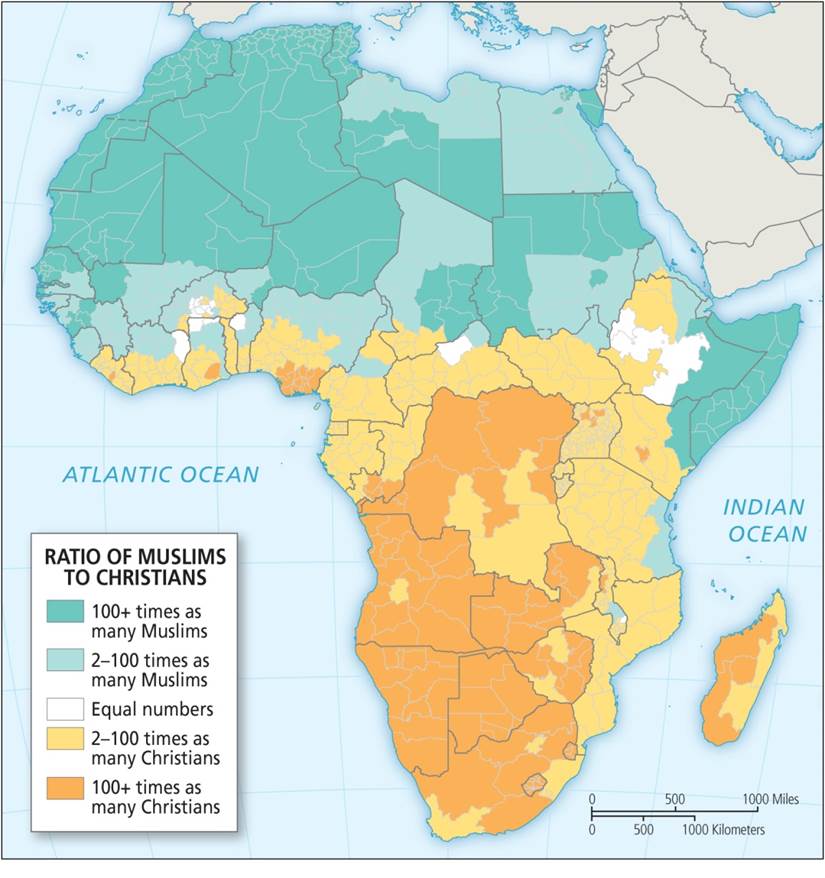 Religious Conflict
Borders between faith communities
Different religious groups sharing same national space
Sectarian divisions in faith communities
Intensified by language and ethnic difference, or socio-economic and political marginalization
Also intensified by illogical boundaries set during colonial period
Muslims and Christians in Africa.
[Speaker Notes: Figure 10.12]
Religion and Society
Identity
Religious belief folded up with other forms of identity that have a spatial component
National identity, religion, and conflict
Globalization
Religion as culture 
Today’s cultural globalization coincides with expression of religious diversity and fundamentalism
Movement of peoples and ideas diffused religions further
Through diasporas, identities can be recast
Only with separation of church and state can religions have equality
Religion and Society
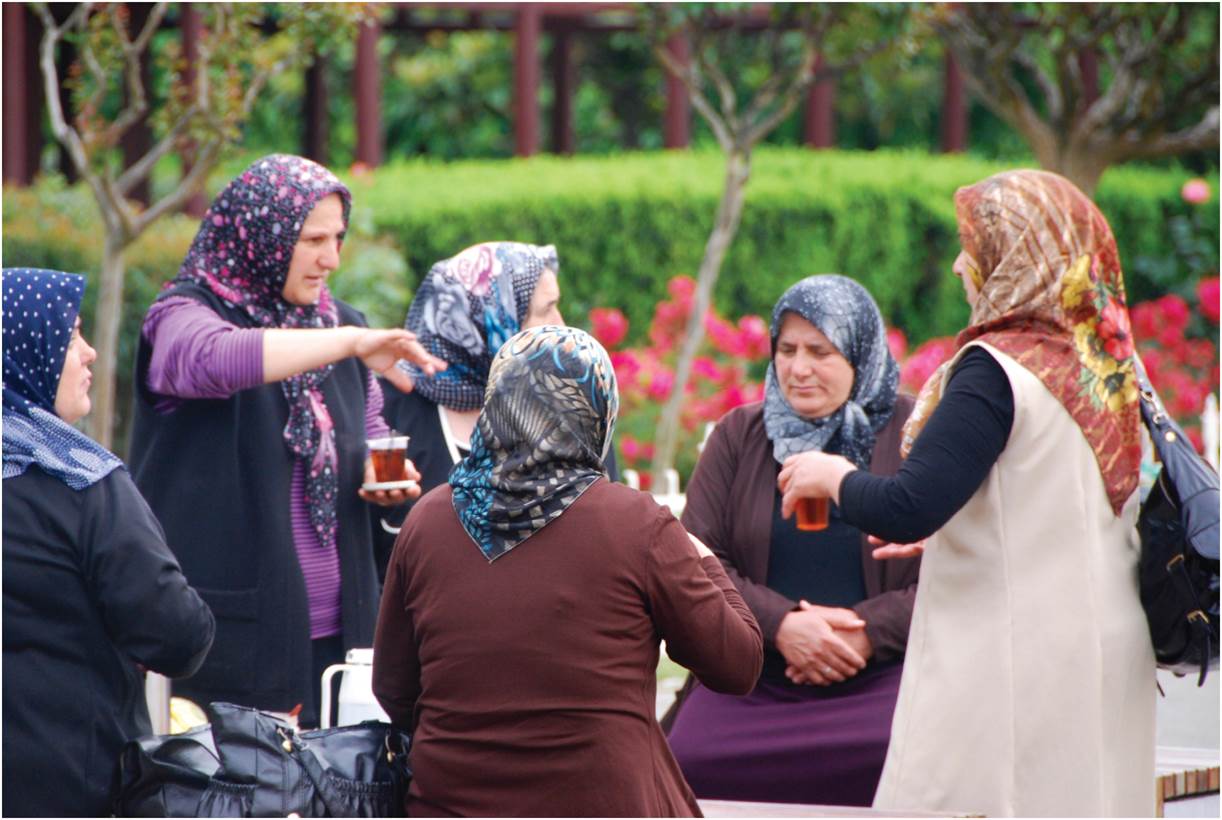 Social Difference: Gender
Religion’s role in differentiating genders
Patriarchal character of monotheistic religions
Witness to Power
Religion has reinforced power arrangements, but also to resist or advance political sphere
Women in Istanbul, Turkey.
[Speaker Notes: Figure 10.13]
Religion & Politics
Freedom of religion
Historically the exception rather than the “rule.” 
Theocracy
Church rules directly – government based on “scriptures.”
Separation of church and state
Islamic fundamentalists oppose it – favor theocracy
Instituted by United States Constitution to preserve religious freedom.
Terrorism – unacceptable resort of those who feel marginalized – usually more about power than it is about religion (emotional excuse for violence)
60
Social Impact of Religion
Gender roles
Women’s rights, duties, obligations, opportunities, etc.
Patriarchal or matriarchal societies
Diet and food preparation restrictions
Kosher – ruled relate to how acceptable food is prepared
Pork – forbidden to Jews & Muslims
Beef – unacceptable to Hindus – many are vegetarians
Alcohol – forbidden to Muslims
Ethics and morals
Guidelines for the “good” life
Schools and social and medical institutions
61
Economic Impact
Burial practices – costs 
Time constraints
Disposal methods & preparations
Protestantism and capitalism
“Protestant work ethic.” – version of Calvinism
Catholic Church and capitalism
Usury was considered sinful in the early church
Individualism with a social conscience
Confucianism verses individualism
62
Religion and Environment
Burial practices
Health considerations in India
Origin of the world 
All have some creation story which usually indicates the place of humans in that creation
Relationship with nature
Exploitive approach – Christianity in practice rather in teaching
Adaptive approach – Animism and most “Eastern” religions
63
Other Differences
Nature of God
Diest
Personal
Relation to others
Naturally ecumenical 
Universalizing – emphasis on proselytizing
Ethnic – no emphasis on proselytizing
64
Multi-religious State
Where two religions compete to write the laws, a means of working together is needed to avoid possible conflict
N. Ireland & Canada
Lebanon 
Philippines
Nigeria, Sudan,
Division of India in 1948
Sri Lanka
65
Chapter Summary
Three types of religion: animism, religions that emerged in Asia, and monotheistic religions that developed in the Middle East. 
The major religions have diffused out from their origin areas.
The “axial age” from 900 to 200 bce saw creation of the great religious traditions, including two main hearth areas of northern India (Buddhism, Hinduism, and Sikhism) and Middle East (Judaism, Christianity, and Islam). All spread throughout the world.
Substantial differences within the major religions, like the Sunni–Shia divide in Islam or Catholic–Protestant divide in Christianity.
Also major differences within certain countries’ religious belief. The US, for example, has a rich range of religious diversity.
Religious beliefs and worship strong in cities around the world. 
The environmental movement is informed by religious beliefs.
Chapter Summary
The profound relationship between religion and space is expressed in the notion of sacred sites, the religious organization of space, and the spatial expression of beliefs and practices.
All religious have special areas, sites considered sacred. These are honored and visited in pilgrimages.
The division between religion and secular space can be a contentious issue in many countries and cities.
Religious conflicts can occur over space and about place. 
Religious conflicts are most severe when they overlap with differences in wealth, access to power, race, and ethnicity. 
Religion is an important source of personal identity, although its importance varies around the world.
Chapter Summary
Globalization is a crucial background to the rise of religious fundamentalism around the world. 
Religion plays an important role for immigrants in securing community ties and maintaining identity. 
Religion can play an important role in assigning and reinforcing social roles such as gender differences.
Religious beliefs are used to legitimize but also to question existing social relations.